Stress: Learning Today for a Better Tomorrow
Presented by: Kristen Dickerson, PhD, MPH, RN, MLT(ASCP)
Statewide Health, Wellness, and Special Programs Manager-BWC
Objectives
Pandemic
Teleworking
Isolation
Possible illness
Traumatic event
CHANGE
Children at home
Job status and security
Routines and schedules
Economy
How we interact with people
Current Situation
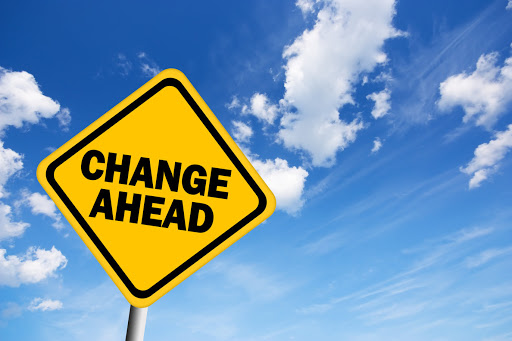 Emotional or physical tension
Is a normal feeling
Your bodies reaction
Challenge 
Demand
Acute or chronic
Stressor
Anxiety
Stress
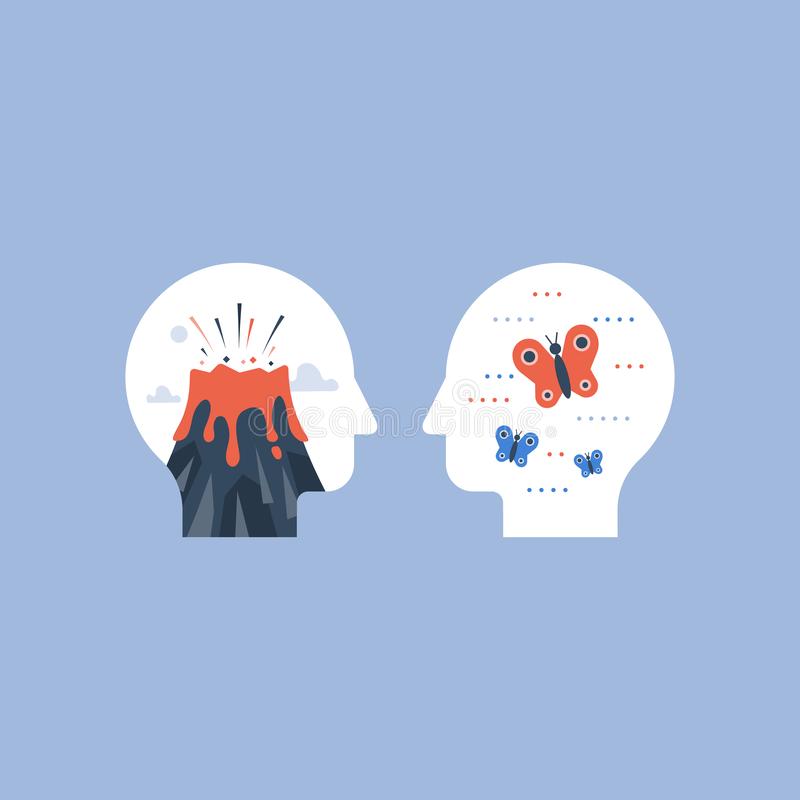 Acute Stress
Short term stress
Least damaging
Can be positive
Most Common
Examples
WebEx not working
Call in number is wrong
Late for a meeting
Stress
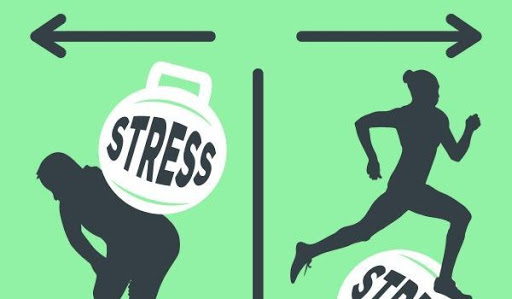 Chronic Stress
Long term stress
Emotional pressure
Individual feels they have no 
    or little control
Association with traumatic events
Chemicals in the body are released
Corticosteroids 
Norepinephrine/epinephrine
Build up over time
Flight or fight all the time
Stress
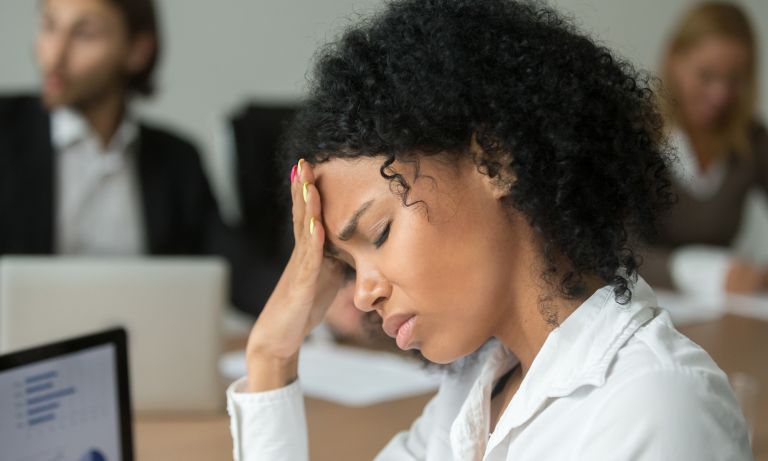 Stress
Impacts of Chronic Stress 
High blood pressure (stroke)
Damage to muscle (heart attack)
Growth inhibition
Suppress the immune system
Anxiety, depression
Headaches
Sleep problems
Concentration problems
Weight gain
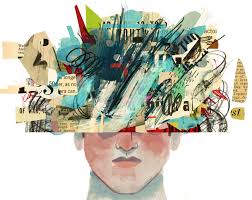 Change in bowel habits
Trouble sleeping/sleeping too much
Upset stomach
Use of drugs or alcohol
Change in weight
Forgetfulness
Tiredness
Inability to concentrate
Symptoms
Classifications
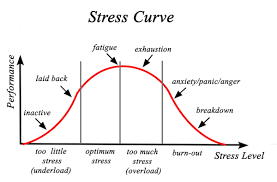 Routine 
Change
Traumatic event
Your Feelings
Anger
Despair
Panic
Anxiety
Confusion
Be observant
Talk to your provider
Managing stress
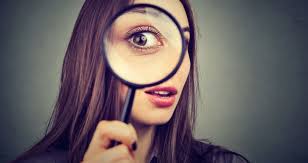 Regular exercise
30 minutes a day
Help boost your mood
Helps you sleep better
Relaxing activities
Meditation
Breathing exercise
Mindfulness
Managing stress
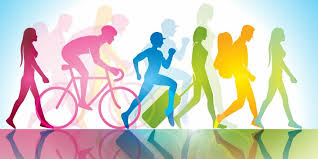 Stress management
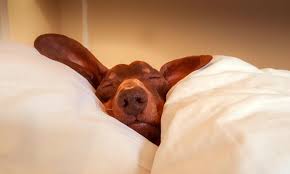 Eat healthy
5 fruits and veggies a day
More food cooked at home
Sleep well
Develop a sleep routine
Stop electronics 60 minutes prior to bed
Keep your bedroom for sleeping
Managing stress
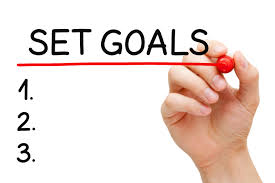 Set goals and priorities
Say no
Note what you have accomplished
Stay connected
Stay connected
Consider community groups
Be positive
Assertive
Accept that you can not control everything
Write your feelings down
Celebrate the small stuff
Managing Stress
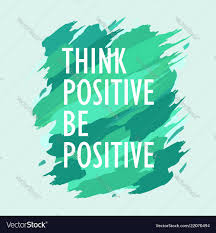 Toolkit: the four A’s
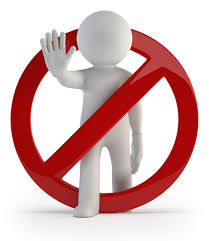 Avoid
Take control of surroundings
Avoid people
Say no
Ditch the list
Toolkit: the four A’s
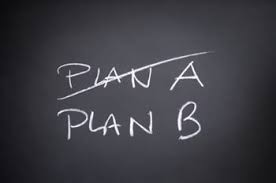 Alter
Ask for a change
Communicate feelings
Manage time better
Limits in advance
Toolkit: the four A’s
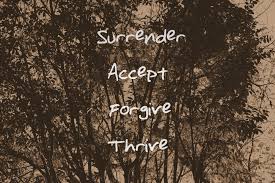 Accept
Talk to someone
Forgive
Positive self-talk
Learn from mistakes
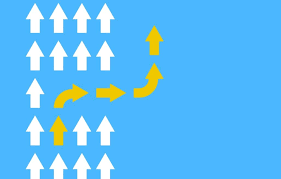 Toolkit: the four A’s
Adapt
Adjust standards
Thought stopping
Rethink the issue
Adopt a mantra
Create an assets column
Look at the big picture
Thought Break
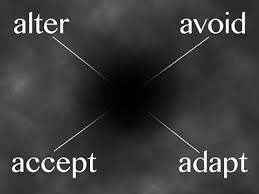 Think about it
A true example 
What A would work
[Speaker Notes: This encourages movement and laughter, all of which release good chemicals in the brain.  We will let people know to only participate to their ability.  We may consider showing different screens of supervisors moving to encourage others.]
Quality of being aware
Mental state
Focus awareness 
Accept feelings
Mindfulness
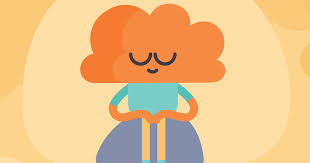 Mindfulness
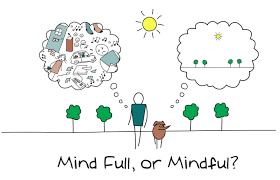 Aware of your thoughts
Stop immediate reaction
Being Mode
Aware of your needs
Aware of emotions
Compassion
Reduces brain activity
Better able to focus
Switch your attitude to stress
Mindfulness
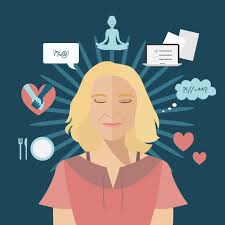 Live mindfully
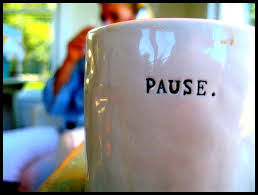 Mindful wakeup
Mindful eating
Mindful pause
Mindful workout
Mindful driving
Yawn and stretch
Three hugs, three breaths
Stroke your hands
Mindfully eat 
Clench and breath
STOP
Breath for a minute
Love/kind
Aspirations
Minute Activities
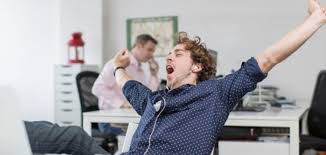 Health and Well Being
Health and Well Being
Tips for Teleworking
Tips for Teleworking
Resources
Resources
Kristen Dickerson
K.dickerson.1@bwc.state.oh.us
Office: 614-466-7053
Cell: 614-512-2842
Questions